Köpeklerde Hipotiroidizm
ANKARA ÜNİVERSİTESİ VETERİNER FAKÜLTESİ
İÇ HASTALIKLARI ANABİLİM DALI 
DOÇ.DR.İDİL BAŞTAN
DOÇ.DR.İDİL BAŞTAN
HİPOTALAMUS
TRH
HİPOFİZ
TSH
TİROİD BEZİ
DOÇ.DR.İDİL BAŞTAN
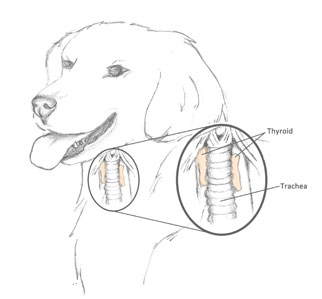 Total T4 /Total T3
Tiroksin - bağlayan globulin (TBG) 
Transtiretin (TTR), (tiroksin - bağlayan pre-albumin )
Albumin
Free T3, /Free T4
DOÇ.DR.İDİL BAŞTAN
Tiroid Hormonlarının Fizyolojik İşlevleri
Hücresel ve metabolik aktiviteyi arttırır
Hücre zarından iyonların aktif transportunu arttırır
Karbonhidrat metabolizması
Gliloliz ve Glikoneogenez’de artış . 
Glikozun sindirim sisteminde emilim hızında artış . 
İnsülin salınımında artış
Yağ Metabolizması
lipidlerin yağ dokusundan mobilizasyonunu artırır
Tiroid hormonlarının azlığında kanda Trigliserit ve Kollestrol seviyesi artar
DOÇ.DR.İDİL BAŞTAN
Tiroid Hormonlarının Fizyolojik İşlevleri
Kalp Damar sistemine etkisi

Dokularda O 2 ’nin daha fazla kullanımı artışına neden olur .
Vazodilatasyon  ve kan akımınında artış . 
Deri  kan akımında artış . 
Kalp debisinde artış

Endokrin Bezlere Etkisi

Paratiroid hormon gereksimini arttırır.
Adrenal bezlerden glikokortikoid salgılama hızını arttır
DOÇ.DR.İDİL BAŞTAN
Hipotiroidizm
Tiroid hormonunu üretiminin azalması ile karakterizedir

Köpeklerde en yaygın endokrin hastalıktır (her 200 köpekten 1’I etkilenir)
Irk predispozisyonu vardır
Golden retrievers, Doberman pinschers ve spaniels
Ortalama 7 yaş 
Kısırlaştırılmış ve kastre edilmiş köpeklerde görülme oranı daha yüksek.
DOÇ.DR.İDİL BAŞTAN
Ender olarak görülür (< %5)
TSH’ın salınımının azalması sonucu ortaya çıkar.
Hipofiz neoplazisi
Hastalığın en yaygın formu (%95)
Idiopathic atrophy
Paranşim dokunun yerini adipoz doku alır.
Fibrozis ve inflamasyon minimumdur.
Lymphocytic thyroiditis 
İmmune ilişkili yıkım
Lenfosit, plazma hücreleri ve makrofaj.
Paranşim dokunun yerini fibröz doku alır
DOÇ.DR.İDİL BAŞTAN
Klinik Bulgular
Tiroksin hücrelerdeki normal metabolik fonksiyon için gereklidir. Bu nedenle tiroksin yetersiliği vücudun tüm sistemlerini etkiler.

Klinik bulgular hastalığın evresine ve köpeğin ırkına göre değişiklik gösterir.
DOÇ.DR.İDİL BAŞTAN
Metabolik Bulgular
Soğuk intolerans 
Mental durgunluk
Kilo artışı
Letarji
Güçsüzlük
Nörolojik Bulgular
Nörolojik disfonksiyon yaygın değildir ve levothyroxine ile giderilebilir.
Periferal nöropati
Egzersiz intolerans, ataksi, zayıflık, hyporeflexia
Kranial sinir disfonksiyonu (V, VII, VIII), periferal ve sentral vestibular hastalık.
DOÇ.DR.İDİL BAŞTAN
Dermatolojik Bulgular
Bileteral simetrik allopesi (lateral toraks ve kuyruk)
Kesilen tüylerde geç uzama
Deride kuruluk
Hiperpigmentasyon, Hiperkeratozis
Misksödem (proteine bağlı “ kondritin sülfat ve hiyalüronik asit” artışı)
Otitis eksterna
Pyoderma, folliculitis, generalize demodicosis ve Malassezia infeksiyonlarının görülme insidensinin artması
DOÇ.DR.İDİL BAŞTAN
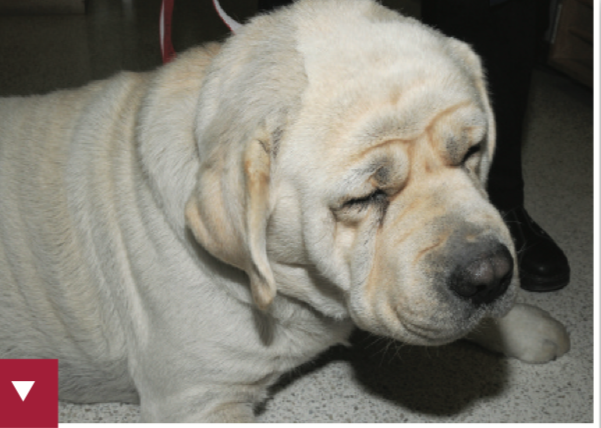 DOÇ.DR.İDİL BAŞTAN
Tanı
Laboratuvar Bulguları
Non rejeneratif anemi 
Hiperkolestremi ve hipertriglisemi
ALP ve ALT de artış
TT4, fT4, TSH
TSH artma ve TT4 ve fT4 de azalma
DOÇ.DR.İDİL BAŞTAN
TSH  stimülasyon testi
Tiroid reservlerini ölçer
TSH verilmesinden 4-6 saat sonra T4 de artış olmaz
Insan rekombinant THS ın fiyatı klink kullanımı kısıtlar

TRH stimülasyon testi
Elde etmesi THS a göre daha zordur
Güvenirliliği azdır
DOÇ.DR.İDİL BAŞTAN
Titod testine etki eden ilaçlar
Glucocorticoidler TT4, fT4, bazende TSH konsantrasyonunu düşürürler

Phenobarbital TT4, fT4 konsantrasyonunu düşürürken  TSH konsantrasyonunu arttırırlar.

Sulfonamid ler T3 ve T4 sentezini bloke ederler, uzun dönem kullanımında klinik hipertiroidizme neden olurlar.
Aspirin TT4, fT4  konsantrasyonunu düşürürler
DOÇ.DR.İDİL BAŞTAN
Oral levothyroxine 
0.02 mg/kg q12h
İri ırklarda 0.5 mg/m2

Gıdalarla birlikte kullanımı ilacın  biyoyararlığını azaltabilir.

Thyroxine kardiyak oksiyen gereksinimini artırabilir. Bu nedenle cardiomyopatili köpeklerde doz  25%–50% kadar azaltılmalıdır.

Yanlış teşhis konulan hipoadrenokortisizm hastalarında Addisonian krizinin otaya çıkışını hızlandırabilir.

levothyroxine ’e başlamadan önce  hipoadrenokortisizm elenmelidir.
DOÇ.DR.İDİL BAŞTAN